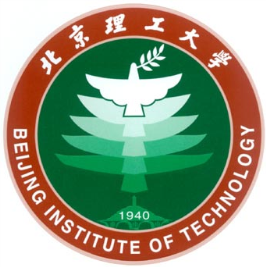 管理运筹学
第四章 线性规划在工商
     管理中的应用
北京理工大学  韩伯棠  教授
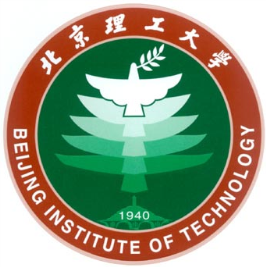 第四章
线性规划在工商管理中的应用
在对线性规划的求解及灵敏度分析的基本概念、基本原理有所了解之后，我们来研究线性规划在工商管理中的应用，解决工商管理中的实际问题。
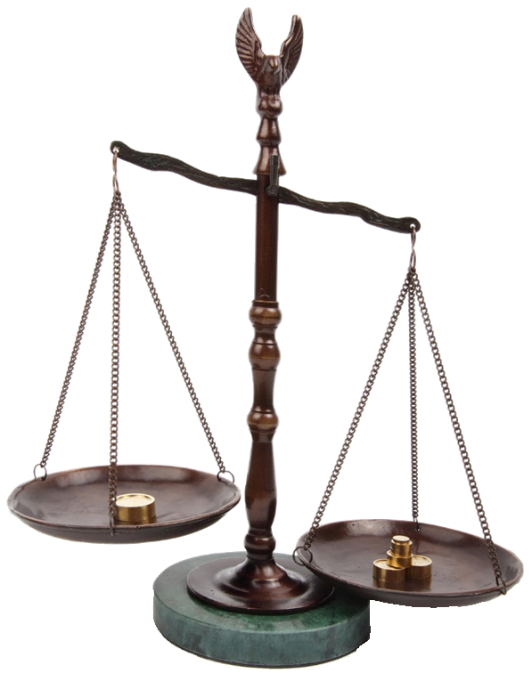 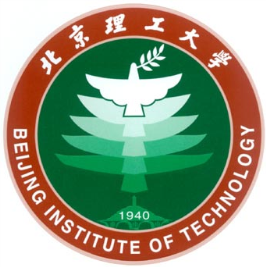 本章内容
2
1
3
4
5
人力资源分配的问题
生产计划的问题
套裁下料问题
配料问题
投资问题
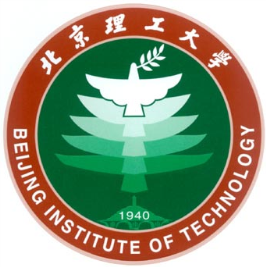 本章内容
2
1
3
4
5
人力资源分配的问题
生产计划的问题
套裁下料问题
配料问题
投资问题
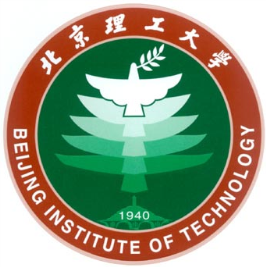 §1
人力资源分配的问题
例1．某昼夜服务的公交线路每天各时间段内所需司机和
乘务人员数如下：
设司机和乘务人员分别在各时间段开始时上班，并连续工作
八小时，问该公交线路应怎样安排司机和乘务人员，既能满
足工作需要，又使配备司机和乘务人员的人数最少?
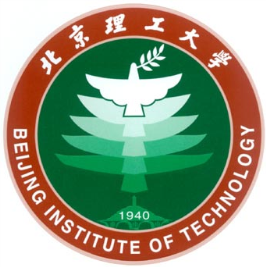 §1
人力资源分配的问题
设 xi 表示第i班次时开始上班的司机和乘务人员人
数, 建立如下的数学模型：
解：
目标函数：
Min  x1 + x2 + x3 + x4 + x5 + x6
x1 + x6  ≥ 60（班次1所需人数）
约束条件：
x1 + x2  ≥ 70
x2 + x3  ≥ 60
x3 + x4  ≥ 50
x4 + x5  ≥ 20
x5 + x6  ≥ 30
x1,x2,x3,x4,x5,x6 ≥ 0
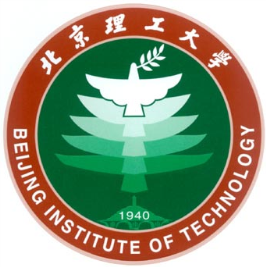 §1
人力资源分配的问题
例2．百货商场对售货员的需求如下表。要求售货员每周工作五天，连续休息两天。问：应该如何安排售货员，满足工作需要，同时使配备的售货员人数最少？
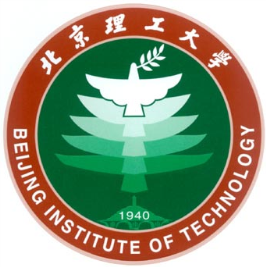 §1
人力资源分配的问题
设 xi ( i = 1,2,…,7)表示星期i开始休息的人数,建立如下的数学模型：
解：
目标函数：
Min x1 + x2 + x3 + x4 + x5 + x6 + x7
约束条件：
x2 + x3 + x4 + x5 + x6 ≥ 15（星期一所需
                                 售货员人数）
x3 + x4 + x5 + x6 + x7 ≥ 24
x4 + x5 + x6 + x7 + x1 ≥ 25
x5 + x6 + x7 + x1 + x2 ≥ 19
x6 + x7 + x1 + x2 + x3 ≥ 31
x7 + x1 + x2 + x3 + x4 ≥ 28
x1 + x2 + x3 + x4 + x5 ≥ 28
x1,x2,x3,x4,x5,x6,x7 ≥ 0
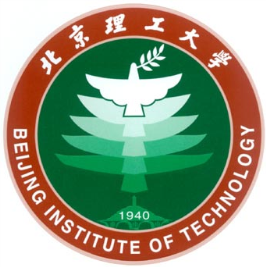 §1
人力资源分配的问题
注意：
实际中，服务行业企业一周内对人力资源的需求往往像
例2所描述的方式变化，而每天各时间段的需求又像例1所描述
的那样变化。

我们只要用例1的方法，分别求出周一到周六、周日每天的人
员需求，再用例2的方法，即可求出该公司的最小编制。
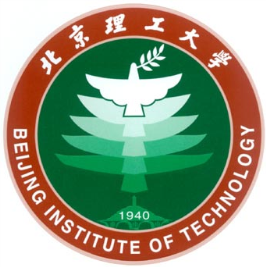 本章内容
1
3
2
4
5
人力资源分配的问题
生产计划的问题
套裁下料问题
配料问题
投资问题
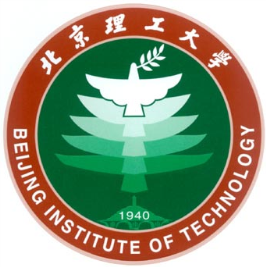 §2
生产计划的问题
例3．公司面临外包协作、自行生产的问题。甲、乙、丙产品都需要经过铸造、机加工和装配三道工序。铸造工序中甲、乙可外包，亦可自产，丙必须自产，其余工序必须本厂完成。
  问：为获取最大利润，三种产品各生产多少件？甲、乙的铸件有多少由本公司铸造？有多少由外包协作？
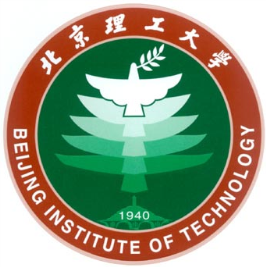 §2
生产计划的问题
设 x1,x2,x3 分别为三道工序都由本公司加工的甲、乙、
 丙三种产品的件数，x4 ,x5 分别为由外协铸造再由本公
 司加工和装配的甲、乙两种产品的件数。
解：
求xi 的利润：利润 = 售价 - 各成本之和；
产品甲全部自制的利润                  =23-(3+2+3)=15；
产品甲铸造外协，其余自制的利润        =23-(5+2+3)=13；
产品乙全部自制的利润                  =18-(5+1+2)=10；
产品乙铸造外协，其余自制的利润        =18-(6+1+2)=9；
产品丙的利润                          =16-(4+3+2)=7；
可得到xi，i = 1,2,3,4,5 的利润分别为 15、10、7、13、9元。
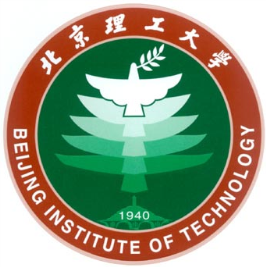 §2
生产计划的问题
通过以上分析,可建立如下的数学模型:
目标函数：
Max   15x1 + 10x2 + 7x3 + 13x4 + 9x5
约束条件：
5x1 + 10x2 + 7x3 ≤ 8000（铸造工时）
6x1 + 4x2 + 8x3 + 6x4 + 4x5 ≤ 12000 （机械加工工时）
3x1 + 2x2 + 2x3 + 3x4 + 2x5 ≤ 10000 （装配工时）
x1,x2,x3,x4,x5 ≥ 0
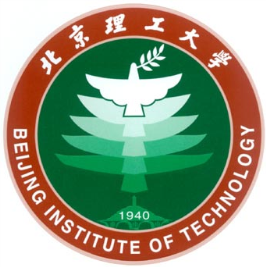 §2
生产计划的问题
例4．机械厂生产Ⅰ、Ⅱ、Ⅲ产品，均要经过A、B两道工序。
两种规格的设备A1、A2能完成 A 工序；三种规格的设备B1、B2、
B3能完成 B 工序。Ⅰ可在A、B的任何规格的设备上加工；Ⅱ 可
在任意规格的A上加工，B工序只能在B1上加工；Ⅲ只能在A2与B2
上加工。
问：为获得最大利润，应如何制定最优的产品加工方案？
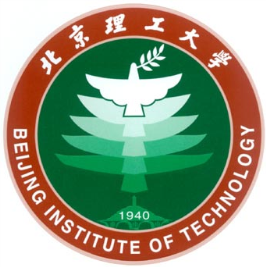 §2
生产计划的问题
设xijk表示产品 i 在工序 j （工序 A 用 1 表示，工序 B 
用 2 表示）的设备 k 上加工的数量，建立如下的数学模型:
解：
5x111 + 10x211            ≤ 6000     （ 设备 A1 ）
s.t.
7x112 +  9x212 + 12x312  ≤ 10000    （ 设备 A2 ）
6x121 +  8x221          ≤ 4000     （ 设备 B1 ）
4x122         + 11x322  ≤ 7000     （ 设备 B2 ）
7x123                  ≤ 4000     （ 设备 B3 ）
x111+ x112- x121- x122- x123 = 0 （Ⅰ产品在A、B工序加工
                               的数量相等）
x211+ x212 - x221          = 0  （Ⅱ产品在A、B工序加工
                               的数量相等）
x312        - x322           = 0  （Ⅲ产品在A、B工序加工  
                               的数量相等）
xijk ≥ 0  , i = 1,2,3; j = 1,2; k = 1,2,3
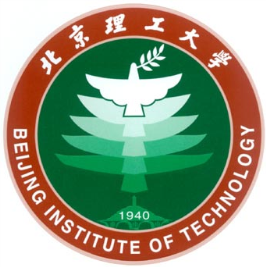 §2
生产计划的问题
目标函数为计算利润最大化，利润的计算公式为：
利润 = [（销售单价-原料单价）* 产品件数]之和 -（每台时的设   备费用*设备实际使用的总台时数）之和.
目标函数：
Max (1.25-0.25)(x111+x112)+(2-0.35) (x211+x212 ) +(2.80-0.5)x312 –300/6000(5x111+10x211)-321/10000(7x112+9x212+12x312)-   250/4000(6x121+8x221)-783/7000(4x122+11x322)-200/4000(7x123).
整理得：
Max 0.75x111+0.7753x112+1.15x211+1.3611x212+1.9148x312-0.375x121-0.5x221-0.4474x122-1.2304x322-0.35x123
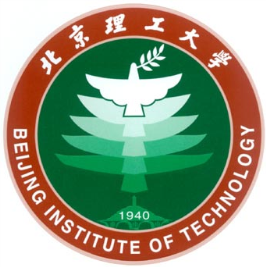 §2
生产计划的问题
需要注意的问题：
合并同类项，自行完成；
移项问题；
变量下标的转换问题； 
   把变量设定中两维和三维下标将为一维；
   例： xijk： x111        x1
              x112        x2   。。。
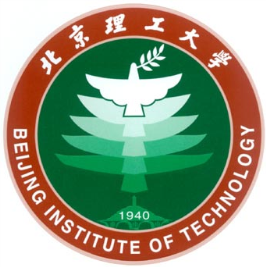 本章内容
2
1
3
4
5
人力资源分配的问题
生产计划的问题
套裁下料问题
配料问题
投资问题
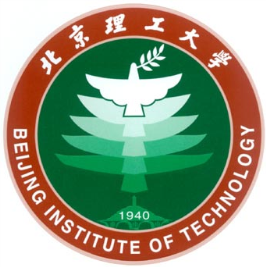 §3
套裁下料问题
例5．工厂要做100套钢架，每套用长为2.9 m,2.1 m,1.5 m的
圆钢各一根。已知原料每根长7.4 m，问：应如何下料，可使所
用原料最省？
列出所有可能下料方案：
解：
19
[Speaker Notes: 再确认一次；约束条件再注明一下是那个m?]
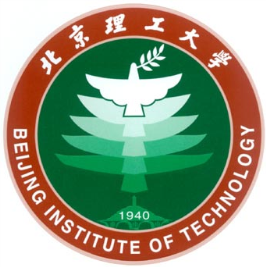 §3
套裁下料问题
设按上述方案下料的原材料根数分别为 x1,x2,x3,x4,x5,x6,x7,x8
建立如下的数学模型：
目标函数：
Min   x1 + x2 + x3 + x4 + x5 + x6 + x7 + x8
约束条件：
x1 + 2x2  + x4 + x6   ≥ 100 （2.9m 圆钢）
2x3  + 2x4 + x5 + x6 + 3x7 ≥ 100
3x1 +  x2 + 2x3 + 3x5 + x6 + 4x8  ≥ 100
x1,x2,x3,x4,x5,x6,x7,x8 ≥ 0
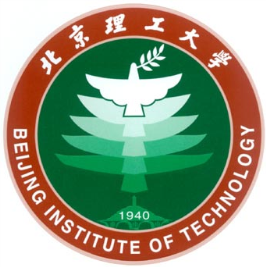 §3
套裁下料问题
用“管理运筹学”软件计算得出最优下料方案：
按方案1下料30根；按方案2下料10根；按方案4下料50根。
      即  x1=30;  x2=10；  x3=0；  x4=50；x5= x6= x7= x8= 0；
   只需90根原材料就可制造出100套钢架。
注意：建立此类型数学模型时，约束条件用大于等于号优于用等于号。
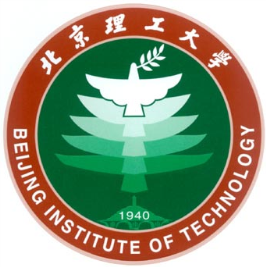 §3
套裁下料问题
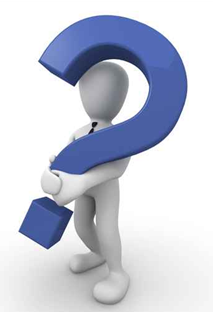 面裁问题如何解决？

           体裁问题又如何解决？
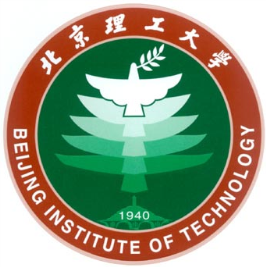 §3
套裁下料问题
零件1  x1：2件
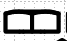 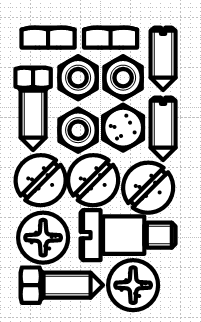 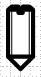 零件2  x2：2件
零件3  x3：3件
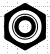 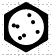 零件4  x4：1件
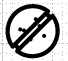 零件5  x5：3件
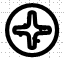 零件6  x6：2件
零件7  x7：2件
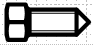 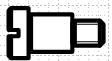 零件8  x8：1件
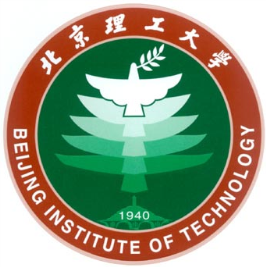 本章内容
2
1
3
4
5
人力资源分配的问题
生产计划的问题
套裁下料问题
配料问题
投资问题
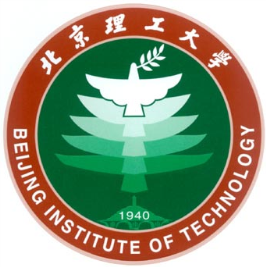 §4
配料问题
例6．工厂要用三种原料1、2、3混合调配出不同规格的产品甲、
乙、丙。
问：该厂应如何安排生产，使利润最大？
[Speaker Notes: 把这个约束条件改掉；]
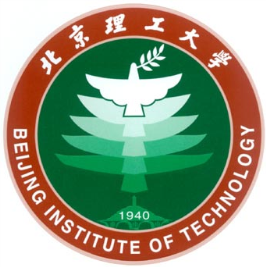 §4
配料问题
设 xij 表示第 i 种（我们分别用1,2,3表示产品甲、乙、丙）产品中原料 j 的含量。
解：
建立数学模型时，要考虑：
甲产品的数量为： x11 + x12 + x13；
乙产品的数量为： x21 + x22 + x23；
丙产品的数量为： x31 + x32 + x33；
原料1的总需求量为： x11 + x21 + x31；
原料2的总需求量为： x12 + x22 + x32；
原料3的总需求量为： x13 + x23 + x33；
目标函数： 利润最大，利润 = 收入 - 原料支出
约束条件： 规格要求 4 个；  供应量限制 3 个。
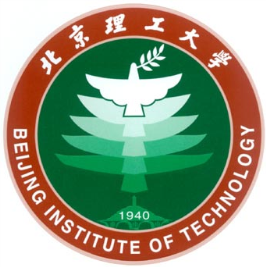 §4
配料问题
利润=总收入-总成本=甲乙丙三种产品的销售单价*产品数量-甲乙丙使用的原料单价*原料数量，故有：
Max 50（x11+x12+x13）+35（x21+x22+x23）+25（x31+x32+x33）-65（x11+x21+x31）-25（x12+x22+x32）-35（x13+x23+x33）
= -15x11+25x12+15x13-30x21+10x22-40x31-10x33
目标函数：
约束条件：
从第1个表中有：
x11≥0.5(x11+x12+x13)  （甲含原材料1的比例）
x12≤0.25(x11+x12+x13)
x21≥0.25(x21+x22+x23)
x22≤0.5(x21+x22+x23)
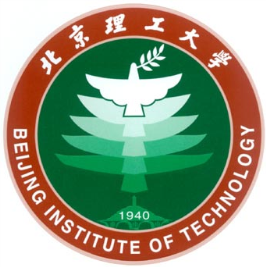 §4
配料问题
从第2个表中，
 生产甲乙丙的原材料不能超过原材料的供应限额，故有：
(x11+x21+x31)≤100  （原材料1的供应限额）
(x12+x22+x32)≤100
(x13+x23+x33)≤60
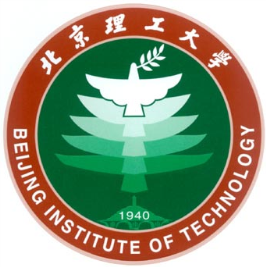 §4
配料问题
通过整理，得到以下模型：
目标函数：
Max z = -15x11+25x12+15x13-30x21+10x22-40x31-10x33
约束条件：
0.5 x11-0.5 x12 -0.5 x13 ≥ 0 （原材料1不少于50%）
-0.25x11+0.75x12 -0.25x13 ≤ 0 （原材料2不超过25%）
0.75x21-0.25x22 -0.25x23 ≥ 0 （原材料1不少于25%）
-0.5 x21+0.5 x22 -0.5 x23 ≤ 0 （原材料2不超过50%）
x11+    x21 +    x31 ≤ 100   (供应量限制）
x12+    x22 +    x32 ≤ 100   (供应量限制）
x13+    x23 +    x33 ≤ 60    (供应量限制）
xij ≥ 0  , i = 1,2,3; j = 1,2,3
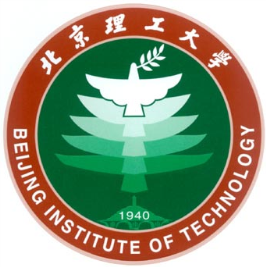 §4
配料问题
例7.汽油混合问题。
汽油的特性用“辛烷数”描述点火特性，用“蒸汽压力”描述挥发性。炼油厂有1、2、3、4种标准汽油，性能与库存信息如表1.将这四种混合，可得到标号为1，2的两种飞机汽油，性能指标如表2。
问：如何根据库存情况适量混合各种标准汽油，既满足飞机汽油的性能指标，又使2号汽油满足需求，并使得1号汽油产量最高？
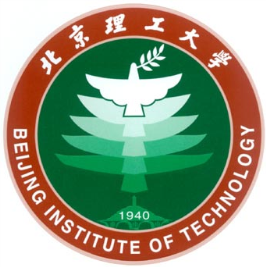 §4
配料问题
表1
表2
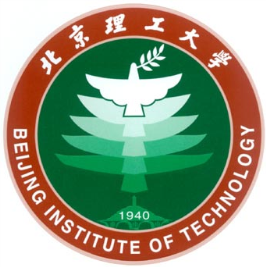 §4
配料问题
解：
设xij为飞机汽油i中所用标准汽油j的数量(L)。
目标函数为飞机汽油1的总产量越多越好
库存量和产量约束为：
[Speaker Notes: 约束的注明？]
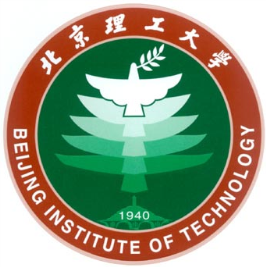 §4
配料问题
辛烷数和蒸汽压力的约束条件为：
由物理中的分压定律，               可得有关蒸汽压力的约束条件：
辛烷数的约束条件为：
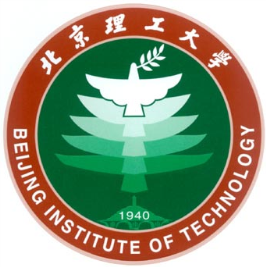 §4
配料问题
综上所述，得该问题的数学模型为：
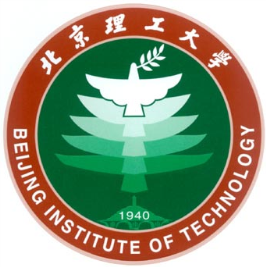 §4
配料问题
由管理运筹学软件求解得：
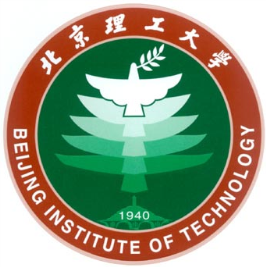 本章内容
2
1
3
4
5
人力资源分配的问题
生产计划的问题
套裁下料问题
配料问题
投资问题
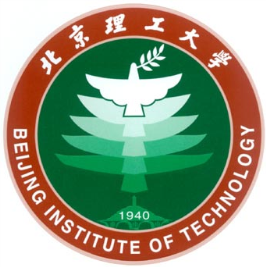 §5
投资问题
例8．现有资金200万元，今后五年内考虑给以下的项目投资。

项目A：从第一年到第五年每年年初都可投资，当年末能收回本
利110%；
项目B：从第一年到第四年每年年初都可投资，次年末能收回本
利125%，但规定每年最大投资额不能超过30万元；
项目C：需在第三年年初投资，第五年末能收回本利140%，但规
定最大投资额不能超过80万元；
项目D：需在第二年年初投资，第五年末能收回本利155%，但规
定最大投资额不能超过100万元。
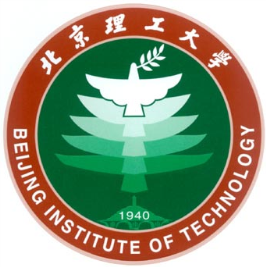 §5
投资问题
据测定每万元每次投资的风险指数如表：
问：a）应如何确定这些项目的每年投资额，使得第五年
        年末拥有资金的本利金额为最大？ 

     b）应如何确定这些项目的每年投资额，使得第五年
        年末拥有资金的本利在330万元的基础上使得其
        投资总的风险系数为最小？
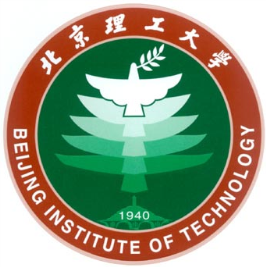 §5
投资问题
解：
1）确定决策变量：连续投资问题
设 xij 表示第 i 年初投资于A(j=1)、B(j=2)、C(j=3)、D(j=4)项目的金额。这样我们建立如下的决策变量：

              A    x11     x21     x31    x41    x51  
              B    x12     x22     x32    x42
              C                  x33    
              D           x24
2）约束条件：
第一年：A项目当年末可收回投资，故第一年年初应把全部资金投
出去，于是 x11+ x12 = 200；
第二年：B项目次年末才可收回投资，故第二年年初有资金1.1 x11，
于是 x21 + x22+ x24 = 1.1x11；
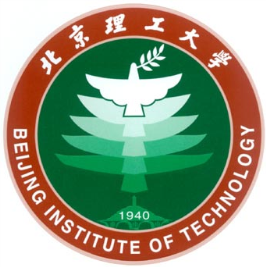 §5
投资问题
第三年：第三年年初的资金是从项目A第二年投资和项目B第一年投
资所回收的本息总和 1.1x21+ 1.25x12，
于是 x31 + x32+ x33 = 1.1x21+ 1.25x12；
第四年：同上分析，年初有资金 1.1x31+ 1.25x22，
于是 x41 + x42 = 1.1x31+ 1.25x22；
第五年：同上分析，年初有资金 1.1x41+ 1.25x32，
于是 x51 = 1.1x41+ 1.25x32；
B、C、D的投资限制： 
                  xi2 ≤ 30 ( i =1、2、3、4 )
                  x33 ≤ 80
                  x24 ≤ 100
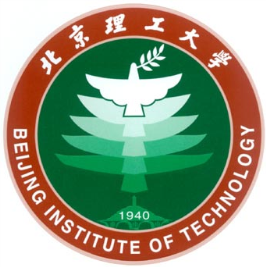 §5
投资问题
3）目标函数及模型：
a) Max  z = 1.1x51+ 1.25x42+ 1.4x33 + 1.55x24 
   s.t.  x11+ x12 = 200
         x21 + x22+ x24 = 1.1x11；
         x31 + x32+ x33 = 1.1x21+ 1.25x12；
         x41 + x42 = 1.1x31+ 1.25x22；
         x51 = 1.1x41+ 1.25x32；
         xi2 ≤ 30 ( i =1、2、3、4 )，x33 ≤ 80，x24 ≤ 100 
         xij ≥ 0  ( i = 1、2、3、4、5；j = 1、2、3、4）
b)所设变量与问题a相同，目标函数为风险最小，有 Min f =x11+x21+x31+x41+x51+3(x12+x22+x32+x42)+4x33+5.5x24
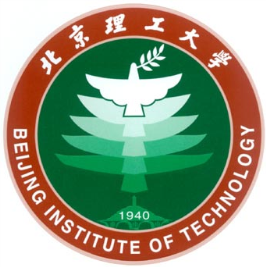 §5
投资问题
即在问题a的约束条件中加上“第五年末拥有资金本利在330万元”的条件，得模型：
Min  f = (x11+x21+x31+x41+x51)+3(x12+x22+x32+x42)+4x33+5.5x24 
    s.t. x11+ x12 = 200
         x21 + x22+ x24 = 1.1x11；
         x31 + x32+ x33 = 1.1x21+ 1.25x12；
         x41 + x42 = 1.1x31+ 1.25x22；
         x51 = 1.1x41+ 1.25x32；
         xi2 ≤ 30 ( i =1、2、3、4 )，x33 ≤ 80，x24 ≤ 100 
         1.1x51 + 1.25x42+ 1.4x33+ 1.55x24 ≥ 330
         xij ≥ 0  ( i = 1、2、3、4、5；j = 1、2、3、4）
[Speaker Notes: 约束条件？每步分别出来？]
谢 谢！